Ibadah  Komisi RemajaMinggu 26 Oktober & 2 November 2014
KUIS ALKITAB
1 TIMOTIUS,2 TIMOTIUS,TITUS
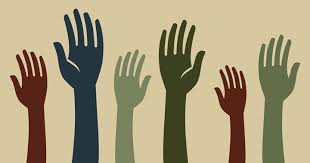 Tempat		: 
	Gereja Agape
MC			: 
	Rolland Kisek
Pengkhotbah		:
	Ev.Foera Era Hura
Pemusik		: 
	 Joshua Rotu
Kolektor		: 
	 Tasya
Waktu			: 
	17.00-19.00 WITA
Ruang Karya
(Kerja Bersama Yesus Saja)
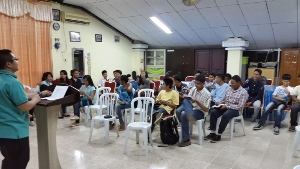 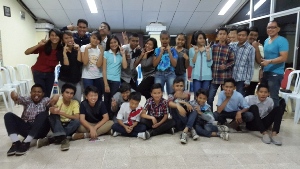 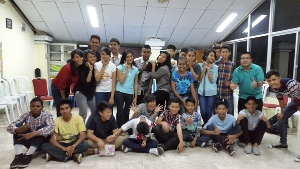 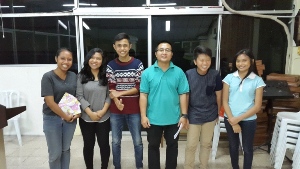